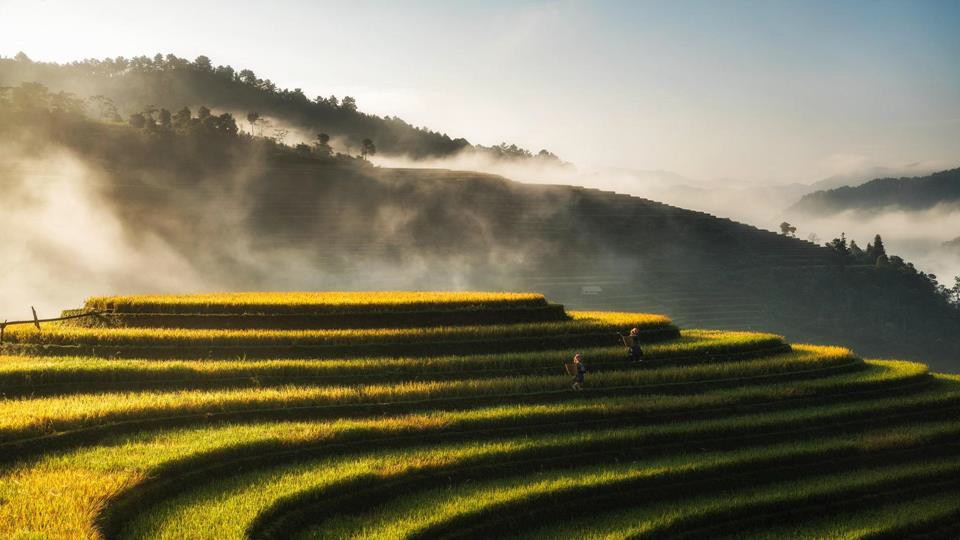 24 HÌNH THỨC LỪA ĐẢO TRÊN KHÔNG GIAN MẠNG
Nội dung
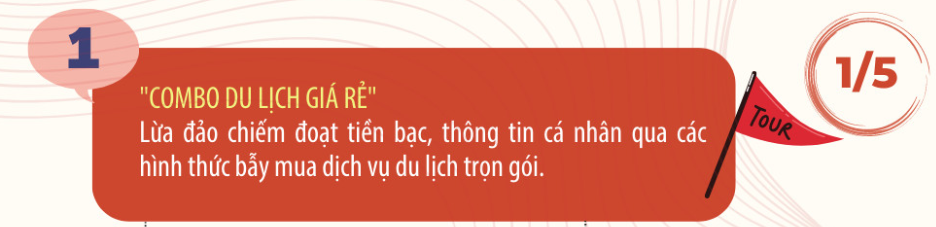 Dấu hiệu nhận biết
1. Đăng tải bài viết quảng cáo bán tour du lịch
2. Đăng bài viết quảng cáo dịch vụ làm visa (thị thực) du lịch nước ngoài
3. Làm giả website/fanpage của công ty du lịch uy tín
4. Làm giả/chiếm đoạt tài khoản của người dùng mạng xã hội
5. Các đối tượng mạo danh đại lý bán vé máy bay
Biện pháp phòng tránh
-  Cần tìm hiểu kỹ thông tin khi lựa chọn các gói du lịch
- Cảnh giác khi nhận được lời mời chào mua gói du lịch với mức giá quá rẻ
- Cảnh giác các trang mạng xã hội (Fanpage) hoạt động mua bán, quảng bá các gói du lịch
Nội dung
Dấu hiệu nhận biết 
- Thời gian gọi thường rất ngắn chỉ vài giây
- Khuôn mặt thiếu tính cảm xúc và khá "trơ" khi nói
- Âm thanh cũng là một vấn đề có thể xảy ra trong video
- Ngắt giữa chừng, bảo là mất sóng, sóng yếu...
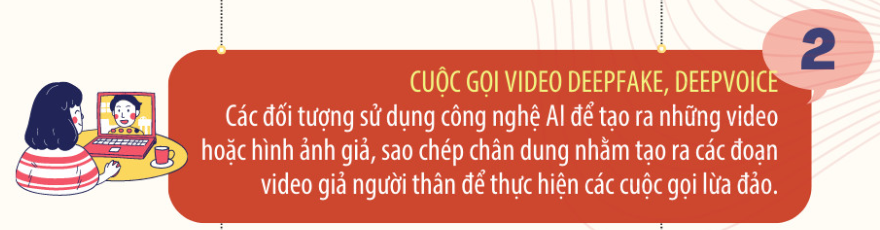 Biện pháp phòng tránh
- Liên lạc trực tiếp với người thân, bạn bè
- Kiểm tra kỹ số tài khoản được yêu cầu chuyển tiền
- Nếu cuộc gọi từ người tự xưng là đại diện cho ngân hàng, hãy gác máy và gọi trực tiếp cho ngân hàng
Nội dung
Dấu hiệu nhận diện
- Thủ đoạn của các đối tượng lừa đảo là mua hàng số lượng lớn, sau đó vay thêm tiền mặt của nạn nhân rồi chuyển khoản trả
- Các đối tượng đề nghị chuyển khoản theo hình thức Internet Banking cho người bán hàng
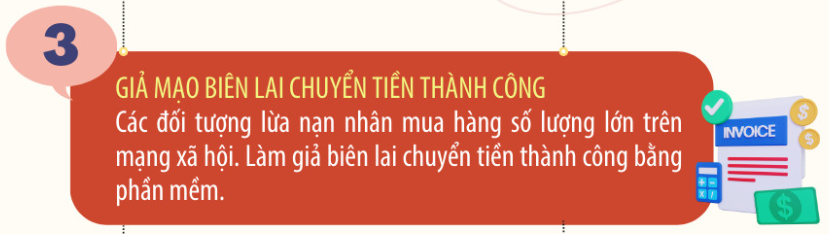 Biện pháp phòng tránh
- Không giao hàng hóa cho bất kỳ ai khi chưa nhận được tiền trong tài khoản ngân hàng
- Người tham gia giao dịch nên chờ thông báo đã nhận được tiền từ ngân hàng
Nội dung
Dấu hiệu nhận biết
- Các đối tượng lừa đảo tự xưng là giáo viên/ nhân viên y tế, gọi điện cho phụ huynh, học sinh thông báo rằng con em/ người thân họ đang cấp cứu trong tình trạng nguy kịch
- Phụ huynh cần lưu ý như cách xưng hô khác thường ngày
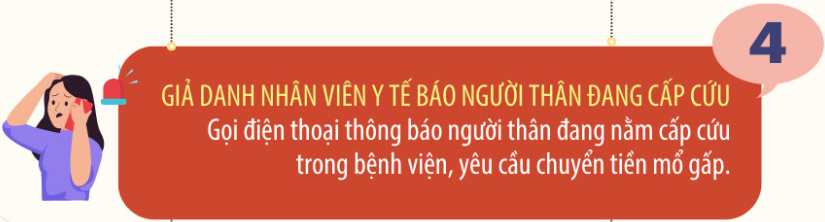 Biện pháp phòng tránh
- Hạn chế chia sẻ thông tin, hình ảnh cá nhân, con cái, danh tính của mình lên mạng xã hội
- Cần bình tĩnh xác minh thông tin, xem xét một cách tỉnh táo, cẩn thận, không vội vã trả lời hay thực hiện theo nội dung mà đối tượng đưa ra
- Không cung cấp thông tin cá nhân, số điện thoại, số chứng minh thư (căn cước công dân)
Nội dung
Dấu hiệu nhận biết
- Các đối tượng lừa đảo sẽ kết bạn với phụ huynh và mời tham gia ứng tuyển người mẫu nhí cho hãng thời trang
- Thử thách cho các phụ huynh khi muốn con mình tham gia vào ứng tuyển “người mẫu nhí” là chuyển khoản để mua sản phẩm hàng hiệu
- Trả hoa hồng và tiền làm nhiệm vụ để “kích thích” phụ huynh tham gia
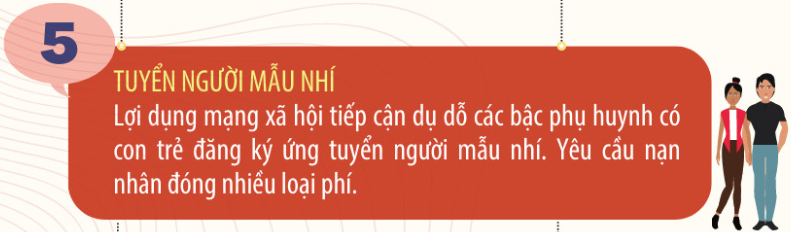 Biện pháp phòng tránh
- Không cung cấp những thông tin cá nhân cho người lạ, người không quen biết trên không gian mạng; không kết bạn, không vào các nhóm Zalo, Facebook, Telegram… không quen biết
- Nên kiểm tra tác giả, đọc kỹ nội dung để xác định thông tin thật hay giả
- Chỉ thực hiện giao dịch chuyển tiền khi xác định chắc chắn định danh của người mình trao đổi và tuyệt đối không click vào những đường link lạ
Nội dung
Dấu hiệu nhận diện
- Các đối tượng mạo danh là cán bộ, nhân viên của cơ quan quản lý Nhà nước hoặc nhà mạng gọi điện
- Tiếp tục hướng dẫn người dùng thực hiện một số bước tiếp theo như: thực hiện các cú pháp sang tên đổi chủ thông tin số điện thoại, cú pháp chuyển hướng cuộc gọi...
- Tiếp tục chiếm được quyền như ví điện tử và tài khoản mạng xã hội …
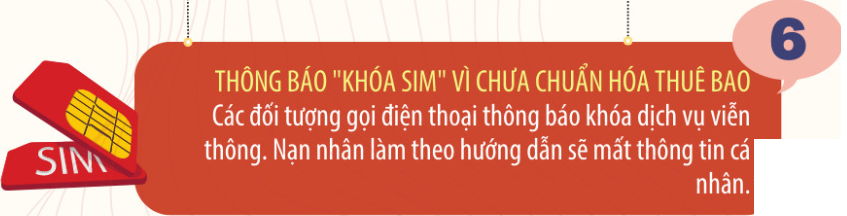 Biện pháp phòng tránh
- Chủ động kiểm tra thông tin đã chuẩn hóa hay chưa thông qua các công cụ, hướng dẫn từ nhà mạng
- Cần biết thêm thông tin chi tiết có thể truy cập vào các trang web hoặc gọi điện đến tổng đài chăm sóc khách hàng
Nội dung
Dấu hiệu nhận diện
- Đánh vào tâm lý của những người đang cần tiền kinh doanh, tiêu xài và khó khăn
- Các đối tượng lừa đảo tạo lập hàng nghìn tài khoản facebook với các nguồn thông tin giả
- Các đối tượng sẽ dẫn dụ, yêu cầu người vay cung cấp thông tin cá nhân
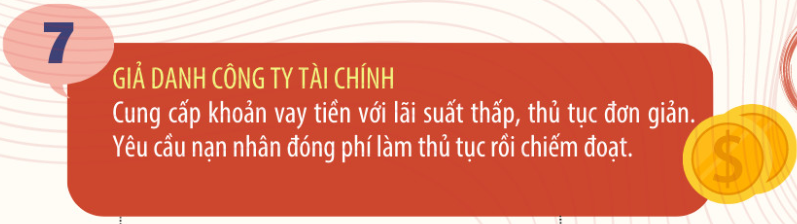 Biện pháp phòng tránh
- Chủ động nâng cao ý thức cảnh giác trước các thủ đoạn lừa đảo chiếm đoạt tài sản
- Cảnh giác, tìm hiểu kỹ, xác thực chính xác công ty tài chính
- Không cung cấp bất kỳ thông tin cá nhân
- Tuyệt đối không cung cấp thông tin tài khoản ngân hàng, mã OTP
- Nhanh chóng trình báo cơ quan Công an nơi gần nhất khi phát hiện thủ đoạn mạo danh
Nội dung
Dấu hiệu nhận diện
- Lợi dụng tính năng cho phép đăng thông tin của trang web như đăng hỏi đáp, diễn đàn, tải tập tin, các đối tượng xấu đưa quảng cáo lên
- Thông qua giả mạo các APP để dẫn dụ người dùng cài đặt
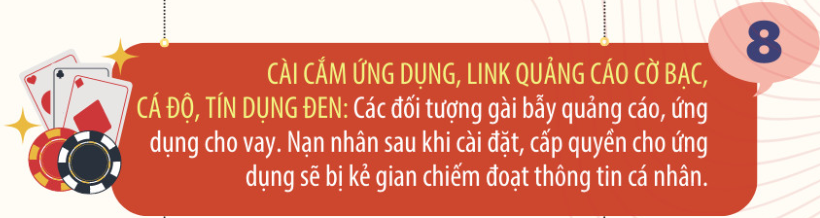 Biện pháp phòng tránh
- Nếu cần vay tiền, bạn nên tìm đến các tổ chức cho vay uy tín như ngân hàng, hoặc các công ty tài chính hợp pháp
- Tuyệt đối không cung cấp bất kỳ thông tin cá nhân, tài khoản ngân hàng trên các trang web và ứng dụng không tin cậy
- Cần tìm hiểu kỹ khi cài các ứng dụng “TÀI CHÍNH NGÂN HÀNG”
Nội dung
Dấu hiệu nhận diện
- Các đối tượng này có thể tạo trang web có giao diện gần giống trang web của cơ quan, doanh nghiệp 
- Một số địa chỉ đã từng được các đối tượng sử dụng đều có đường dẫn đến có định dạng bất thường như là vn-cbs.xyz. vn-ms.top…
- Các website lừa đảo thường sẽ xuất hiện những cảnh báo
- Doanh nghiệp muốn kinh doanh hợp pháp trên website bắt buộc phải khai báo tên miền và trang web với Bộ Công thương “LOGO BỘ CÔNG THƯƠNG CUỐI TRANG”
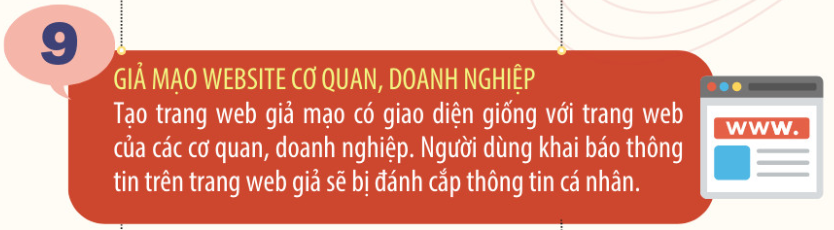 Biện pháp phòng tránh
- Kiểm tra địa chỉ URL
- Sử dụng trình duyệt an toàn
- Kiểm tra kết nối an toàn “SSL”
- Cẩn thận với email và liên kết
- Hạn chế cung cấp thông tin cá nhân
- Sử dụng phần mềm bảo mật
- Giữ tỉnh táo và cảnh giác
Nội dung
Dấu hiệu nhận diện
SMS Brandname giả mạo phần lớn xuất phát từ việc các đối tượng sử dụng trạm phát sóng BTS giả mạo để gửi hàng loạt tin nhắn lừa đảo tới người dùng với mục đích nhằm chiếm đoạt tài sản
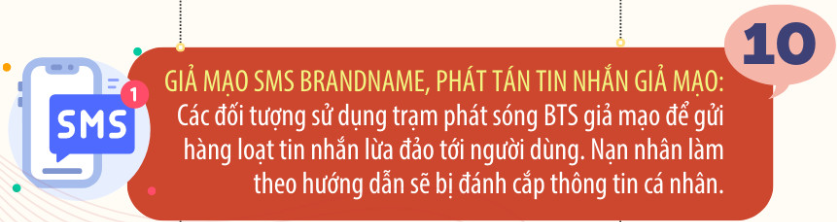 Biện pháp phòng tránh
Biện pháp phòng tránh
Để chủ động ngăn chặn tình trạng này, bản thân mỗi người dùng cũng phải trang bị đầy đủ các kiến thức, thông tin liên quan đến các hình thức mạo danh thương hiệu, đồng thời tham khảo các khuyến cáo từ Cục An toàn thông tin để phòng tránh sập bẫy lừa đảo.
Nội dung
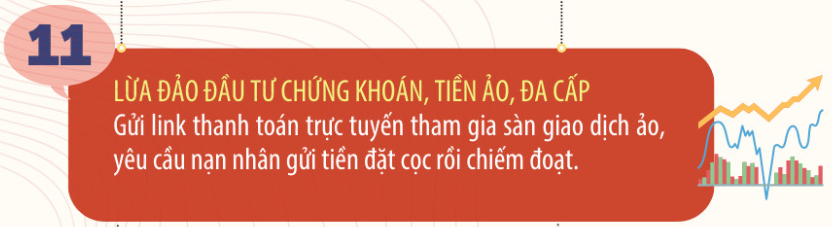 Dấu hiệu nhận diện
- Lời hứa quá cao
- Thiếu thông tin minh bạch
- Yêu cầu chuyển tiền trước
- Thiếu sự kiểm soát và giám sát
Biện pháp phòng tránh
- Tìm hiểu về hệ thống bảo mật
- Đánh giá từ người dùng khác
- Cảnh giác với mức phí và chi phí
- Thận trọng với các lời mời giới thiệu
- Nếu có nghi ngờ, hãy tìm kiếm sự tư vấn chuyên gia
Nội dung
Dấu hiệu nhận diện và biện pháp phòng tránh
Giả mạo các trang sàn thương mại điện tử như Tiki, Shopee, Lazada và các thương hiệu lớn để chiếm đoạt tài sản của các nạn nhân
- Yêu cầu tạm ứng tiền
- Yêu cầu thông tin tài khoản cá nhân
- Trang thanh toán đơn hàng không an toàn
- Quảng cáo công việc quá hấp dẫn và dễ dàng ứng tuyển
- Thiếu thông tin công ty hoặc không có thông tin liên hệ
- Thiếu hợp đồng hoặc thoả thuận không rõ ràng
- Kiểm tra về đánh giá và phản hồi tiêu cực
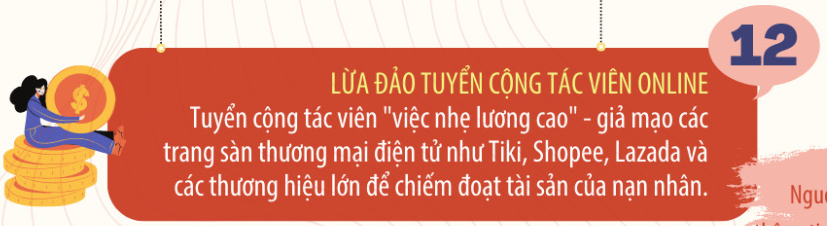 Nội dung
Dấu hiệu nhận diện và biện pháp phòng tránh
- Tin nhắn hoặc email đáng ngờ
- Sự thay đổi đột ngột trong ngôn ngữ hoặc phong cách viết
- Đường link đáng ngờ
- Yêu cầu cung cấp thông tin cá nhân hoặc thông tin đăng nhập
- Xác minh thông tin 
- Báo cáo và cảnh báo “BẠN BÈ VÀ NGƯỜI THÂN”
- Thay đổi mật khẩu ngay lập tức
- NHẮN TIN sự cố thông qua MXH hoặc các liên hệ khác như điện thoại, email
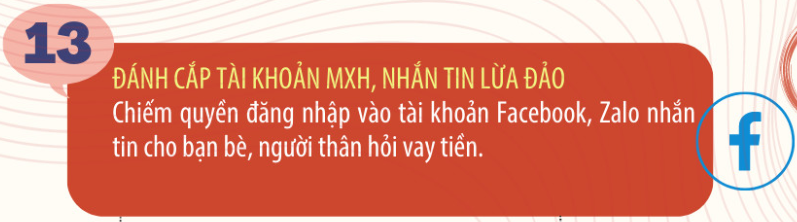 Nội dung
Dấu hiệu nhận diện
- Sử dụng số điện thoại giả mạo “TÔI LÀ CÔNG AN…”
- Đe dọa và áp lực tâm lý “CHUYỂN TIỀN ĐỂ ĐƯỢC XỬ LÝ HÀNH CHÍNH”
- Yêu cầu chuyển tiền hoặc thông tin cá nhân
- Tạo áp lực thời gian “CHUYỂN LIỀN ĐỂ TRÁNH HẬU QUẢ NGHIÊM TRỌNG”
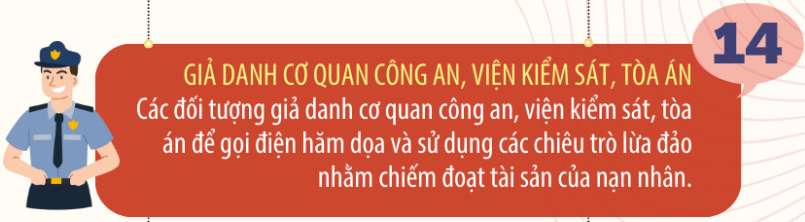 Biện pháp phòng tránh
- Giữ bình tĩnh và không bị đánh lừa bởi áp lực tâm lý và đe dọa
- Xác minh thông tin “ANH CÔNG AN LÀ AI…”
- Không cung cấp thông tin cá nhân hay tiền bạc qua điện thoại, email hoặc các phương tiện truyền thông khác.
- Báo cáo sự việc: Nếu bạn nhận được cuộc gọi đe dọa hoặc nghi ngờ có dấu hiệu lừa đảo, hãy thông báo ngay cho cơ quan công an địa phương để được hỗ trợ và tư vấn.
Nội dung
Dấu hiệu nhận diện
- Giá quá rẻ
- Thiếu thông tin sản phẩm
- Số lượng giới hạn và áp lực mua hàng
- Đánh giá và nhận xét không tự nhiên
- Phương thức thanh toán không an toàn
- Tài khoản người bán không đáng tin
- Thiếu thông tin liên hệ và địa chỉ
- Thiếu uy tín và phản hồi tiêu cực
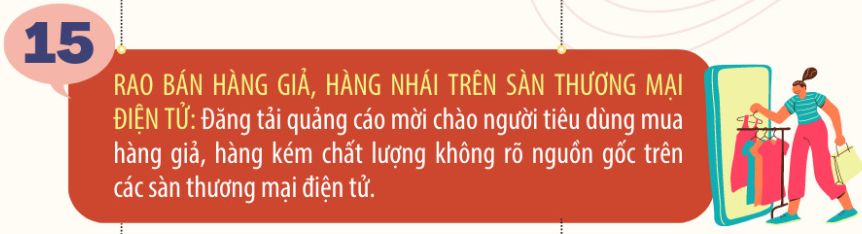 Biện pháp phòng tránh
- Nghiên cứu và đánh giá nguồn gốc người bán
- Kiểm tra thông tin sản phẩm
- Tìm hiểu về chính sách bảo hành và hoàn tiền
- Tìm hiểu ý kiến và đánh giá từ người mua khác về người bán và sản phẩm để có cái nhìn tổng quan
Nội dung
Các điểm cần lưu ý và biện pháp phòng ngừa
- Không chuyển tiền ngay lập tức: Hãy luôn kiểm tra và xác nhận rõ ràng nguồn gốc và mục đích của giao dịch chuyển tiền trước khi thực hiện
- Kiểm tra thông tin chuyển khoản: Kiểm tra kỹ các thông tin liên quan đến người nhận và số tài khoản trước khi thực hiện giao dịch chuyển tiền
- Xác minh bằng nhiều cách khác nhau
- Thận trọng với các khoản vay không rõ ràng
- Báo cáo sự việc
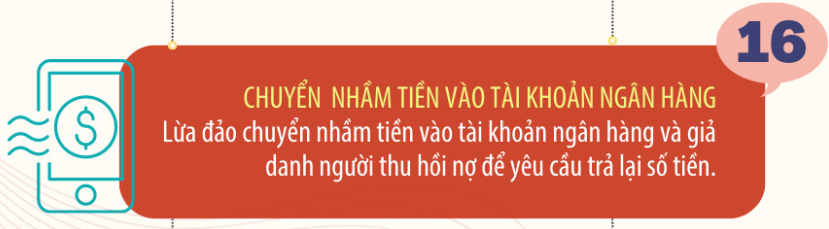 Nội dung
Các cảnh báo bạn nên lưu ý
- Cảnh báo về việc tiết lộ thông tin cá nhân “CCCD”
- Cảnh báo về vay tiền từ các tổ chức tín dụng trên mạng xã hội “DỄ VAY KHÔNG TÍN CHẤP”
- Cảnh báo về lừa đảo chiếm đoạt tài sản “LÀM QUEN, XÂY DỰNG LÒNG TIN”
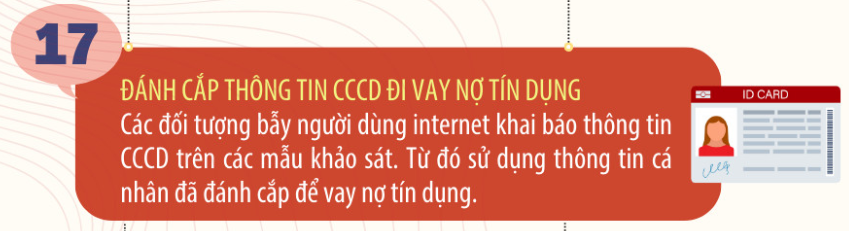 Biện pháp phòng tránh
- Bảo vệ thông tin cá nhân “KHÔNG TIẾT LỘ”
- Kiểm tra danh tính “TỔ CHỨC VAY TIỀN”
- Kiểm tra mức uy tín của sàn giao dịch
- Giữ cảnh giác và kiên nhẫn “CÁC CƠ HỘI KIẾM TIỀN NHANH CHÓNG”
- Sử dụng hệ thống bảo mật mạnh mẽ “THIẾT BỊ VÀ PHẦN MỀM THƯỜNG XUYÊN CẬP NHẬT”
Nội dung
Dấu hiệu nhận diện
- Nghiên cứu mục tiêu
- Tạo một danh tính giả “BIẾT CÔNG TY UY TÍN TỰ XƯNG”
- Trình bày cơ hội “THUYẾT PHỤC LẤY LẠI SỐ TIỀN ĐÃ MẤT”
- Yêu cầu thanh toán “MỘT PHẦN”
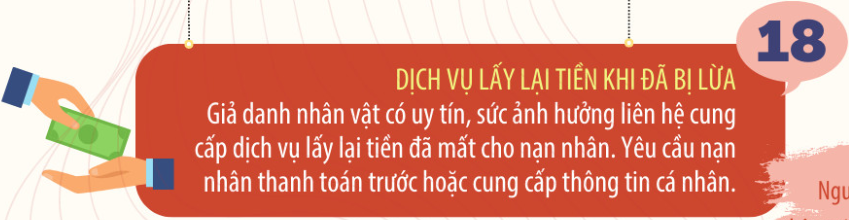 Biện pháp phòng tránh
- Không chuyển tiền ngay lập tức “HÃY LUÔN KIỂM TRA VÀ XÁC NHẬN RÕ RÀNG NGUỒN GỐC”
- Kiểm tra thông tin chuyển khoản
- Xác minh danh tính “TÊN, ĐỊA CHỈ, SĐT, CCCD” của người cần chuyển khoản
- Báo cáo sự việc “BÁO CÔNG AN GẦN NHẤT”
- Luôn luôn giữ cảnh giác và không đồng ý thực hiện bất kỳ giao dịch tài chính nào mà không có đầy đủ thông tin và xác minh
Nội dung
Dấu hiệu nhận diện
Thường kẻ lừa đảo, tạo một profile giả mạo, đánh cắp hình ảnh của 1 người uy tín có liên quan đến nạn nhân để tạo sự tin cậy: thường dùng sự kiện đáng tin cậy và hấp dẫn để đảm bảo người khác tin tưởng và tham gia vào quá trình. Bảo rằng đang nghi ngờ có 2 tài khoản giả mạo nạn nhân, nên cần nạn nhân chụp hình screenshot để xác minh.
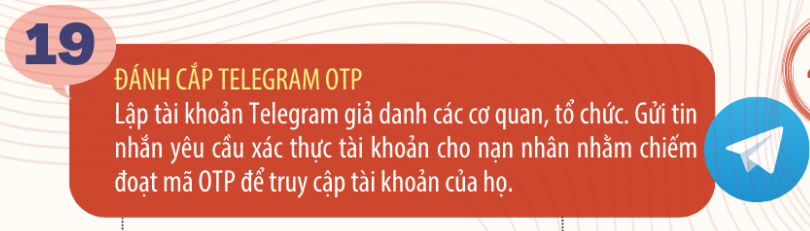 Biện pháp phòng tránh
- Tăng cường kiến thức và nhận thức “CÁC CHIÊU TRÒ PHỔ BIẾN”
- Xác minh danh tính “TÊN, ĐỊA CHỈ, SĐT, CCCD”
- Bảo vệ thông tin cá nhân “KHÔNG CẤP THÔNG TIN CÁ NHÂN TRÊN TẤT CẢ CÁC DIỄN ĐÀN MÔI TRƯỜNG INTERNET”
- Sử dụng phần mềm bảo mật
- Thông báo “QUEN BIẾT” “TÀI KHOẢN TELEGRAM A ĐANG LỪA ĐẢO”
Nội dung
Thông tin rằng chỉ bằng việc nhận cuộc gọi voicecall bạn có thể bị mất tiền như FlashAI hoặc tương tự là KHÔNG chính xác. 
Không có cách nào để người dùng bị trừ tiền chỉ bằng việc nhận cuộc gọi voicecall thông thường trên điện thoại di động. Việc các đối tượng làm vậy nhằm mục đích câu views, likes và gây hoang mang dư luận xã hội, nên cảnh giác và tránh tiếp nhận các cuộc gọi không mong muốn từ các số điện thoại lạ, đặc biệt là từ các số không rõ nguồn gốc.
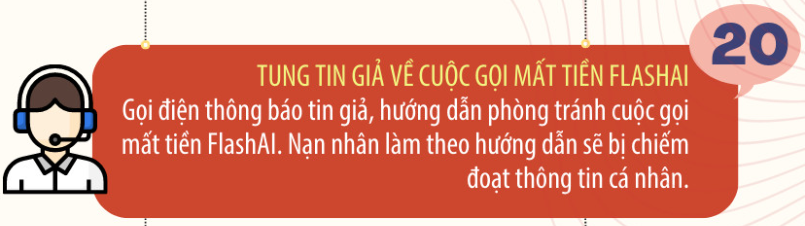 Nội dung
Dấu hiệu nhận diện
- Tìm thông tin tài khoản Facebook
- Giả mạo dịch vụ lấy lại tài khoản “TẠO WEBSITE GIẢ”
- Yêu cầu thông tin cá nhân nhạy cảm “SĐT, MAIL, TÊN…”
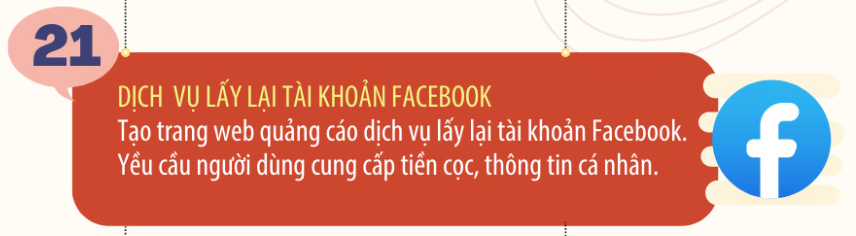 Biện pháp phòng tránh
- Tránh chia sẻ thông tin đăng nhập “CHIÊU TRÒ PHỔ BIẾN LỪA ĐẢO”
- Sử dụng kênh liên lạc chính thức “FACEBOOK VÀO QUÊN MẬT KHẨU”
- Kiểm tra URL và trang web
- Đặt mật khẩu mạnh
- Kích hoạt xác minh hai yếu tố
- Cảnh giác với các tin nhắn và email đáng ngờ
- Hạn chế thông tin cá nhân trên mạng xã hội
Nội dung
Dấu hiệu nhận diện
- Kẻ lừa đảo tạo một trang web giả mạo có giao diện tương tự như một trang web đáng tin cậy như ngân hàng hoặc dịch vụ trực tuyến
- Tạo một đường link hấp dẫn
- Rải link và seeding quảng cáo bẩn trên Facebook
- Lừa đảo và đánh cắp thông tin, tài sản “CHUYỂN LINK”
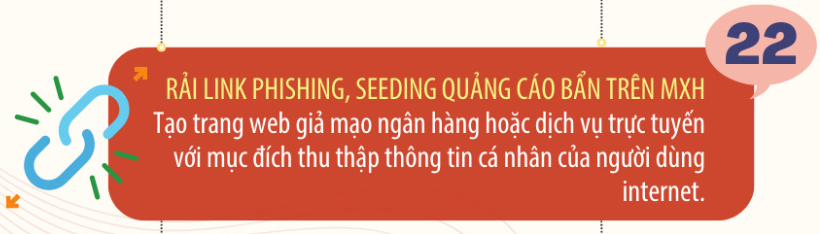 Biện pháp phòng tránh
- Cẩn thận với các đường link không rõ nguồn gốc
- Kiểm tra địa chỉ URL trước khi nhấp vào
- Đánh giá tính xác thực của quảng cáo, tin nhắn, bình luận
- Tăng cường bảo mật tài khoản
- Cài đặt phần mềm chống phishing và bảo mật
- Kiểm tra đánh giá và phản hồi của người dùng khác
- Luôn cập nhật trình duyệt phiên bản mới nhất
Nội dung
Dấu hiệu nhận diện
- Tiếp cận và quảng cáo
- Tạo niềm tin “DỰNG CHUYỆN”
- Yêu cầu đóng phí trước
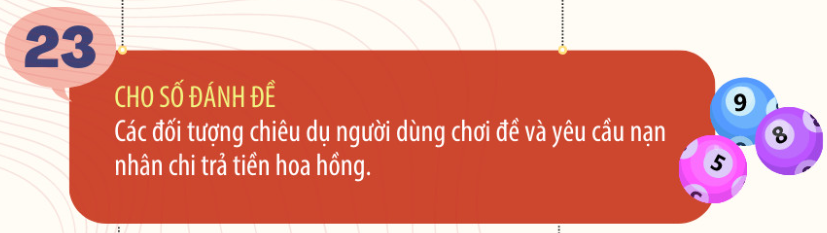 Biện pháp phòng tránh
Không tin vào lời hứa dễ dàng kiếm tiền
Nội dung
Dấu hiệu nhận diện
- Xác định và tiếp cận nạn nhân
- Xây dựng mối quan hệ “CẦN TÂM SỰ”
- Dẫn dụ nạn nhân gửi hình ảnh video nhạy cảm
- Kẻ lừa đảo gửi hàng bưu kiện có giá trị
- Chiếm đoạt tài sản hoặc tống tiền “CHO ĂN TRƯỚC SAU ĐÓ ĐÓNG PHÍ XÁC MINH”
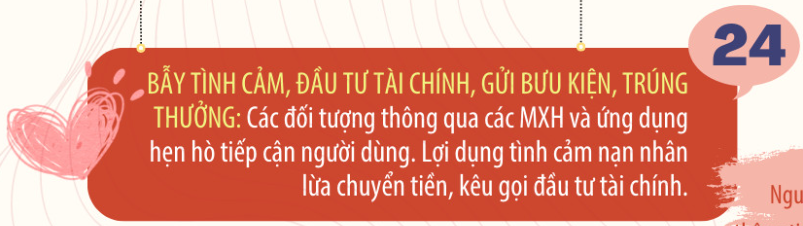 Biện pháp phòng tránh
NÊN CHẬM LẠI “KHÔNG AI CHO KHÔNG CÁI GÌ”
PHẢI LÀM GÌ KHI ĐÃ BỊ LỪA ĐẢO TRỰC TUYẾN
- Thẻ tín dụng/thẻ ghi nợ: Hãy liên hệ ngay với ngân hàng của bạn để báo cáo hành vi lừa đảo và yêu cầu họ dừng mọi giao dịch.
- Chuyển tiền ngân hàng: Báo cáo với công ty chuyển khoản ngân hàng hoặc ngân hàng mà bạn đang sử dụng.
- Nếu những kẻ lừa đảo truy cập vào máy tính của bạn: Hãy cập nhật phần mềm bảo mật và quét vi-rút. Xóa mọi thứ được xác định là có vấn đề và đặt lại mật khẩu của bạn. 
- Thu thập và lưu lại bằng chứng, làm đơn tố giác gửi tới cơ quan công an nơi lưu trú.
BIỆN PHÁP CUỐI CÙNG LÀ “BÁO CÔNG AN NƠI GẦN NHẤT”
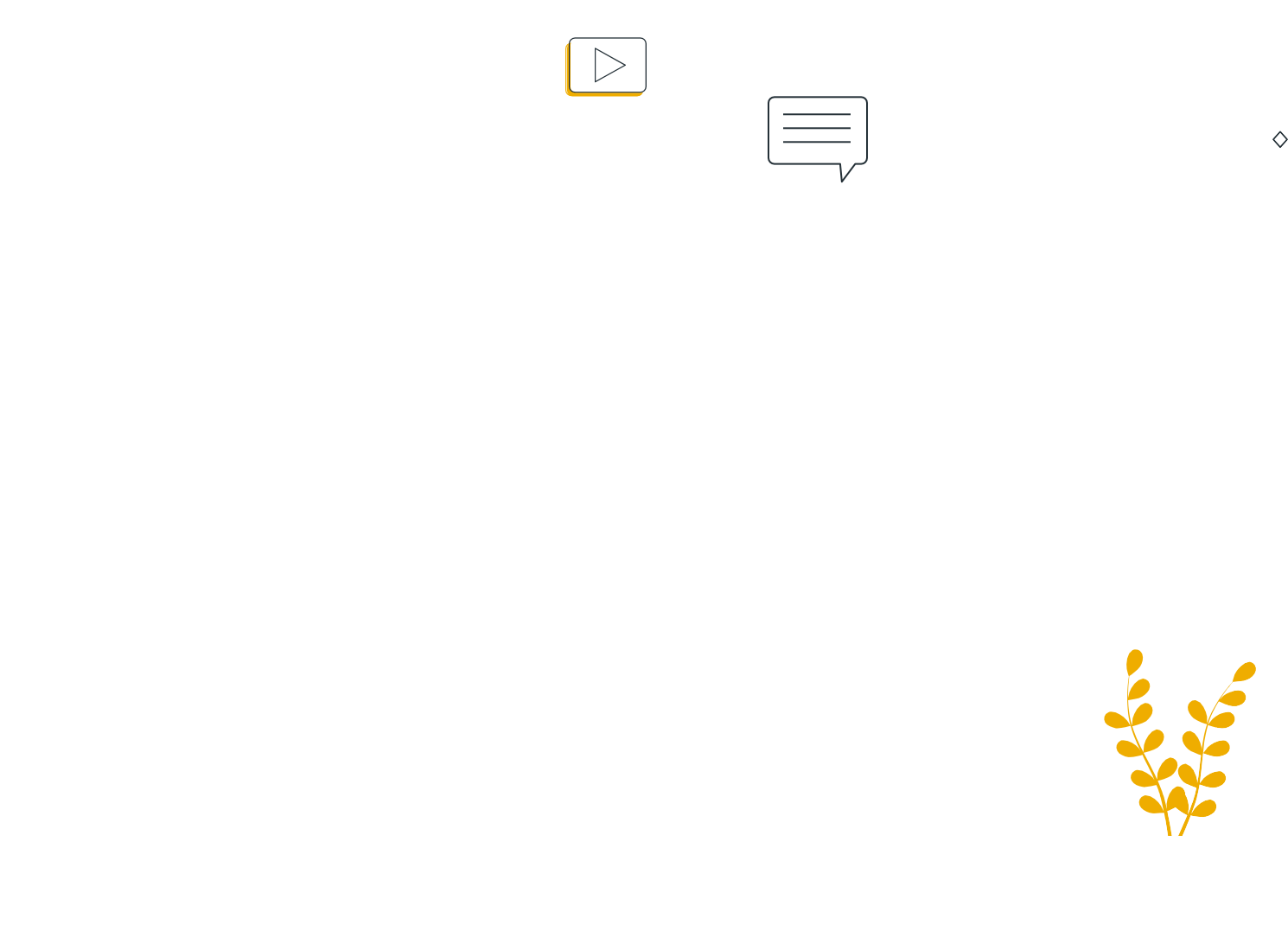 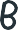 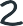 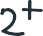 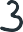 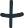 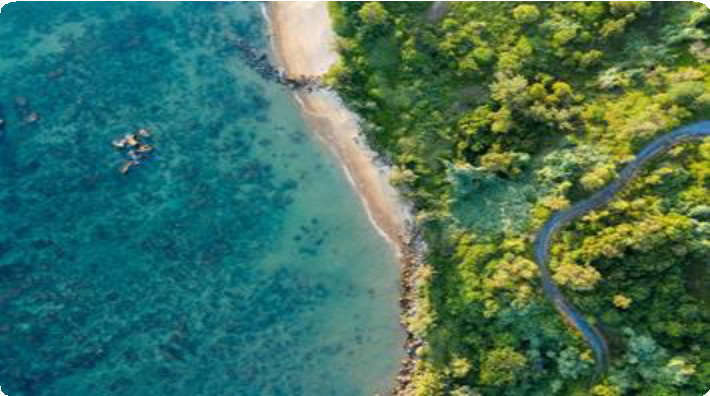 Trân trọng cảm ơn
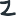 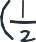 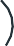 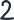 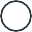 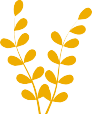 Nội dung
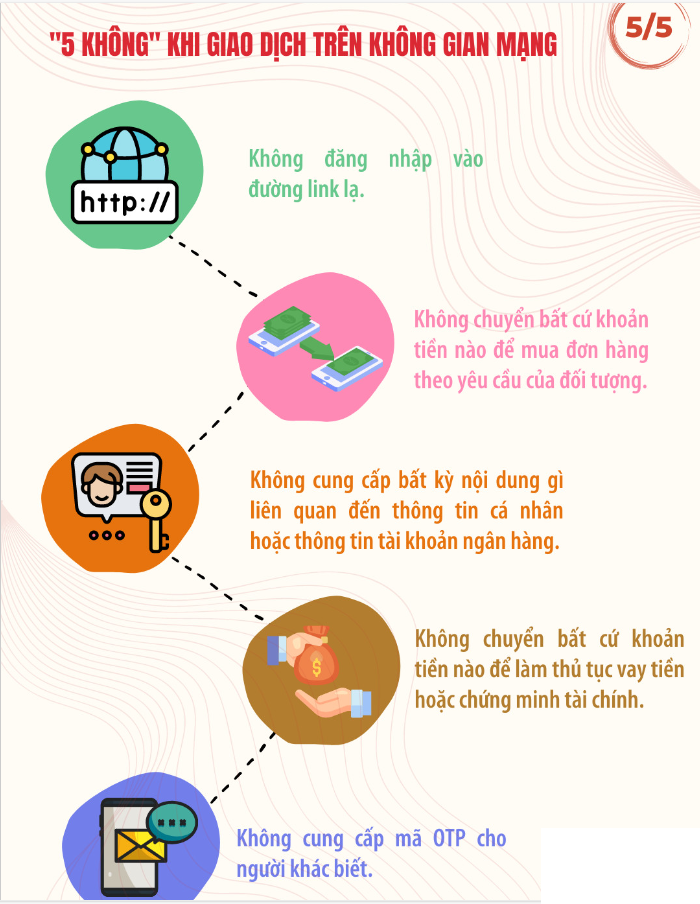